Year 9
Options Evening 2020
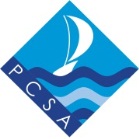 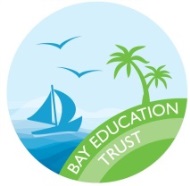 To inform you about the option choices available at Paignton Academy.

To make students and parents aware of the commitment required over the two years of the GCSE course.
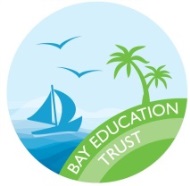 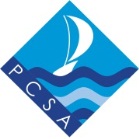 3
DO:
Choose courses you are interested in and that you enjoy.
Choose a range of different courses, so that you have a broad base from which to choose your post-16 courses.
Read the subject information.  Ask the advice of your subject teachers, your tutor and our careers advisers and discuss it with your parents.
THINK VERY CAREFULLY about the subjects you choose. It is very difficult indeed to change course once you have started.

DON’T:
Pick a subject you have not studied at KS3 unless a new subject at KS4.
Choose a course simply because your friends have.
Allow either a like or a dislike of particular teachers to influence your choice.
Make your decision hastily.
Drop any subject you may want to study after Year 11.
Drop any subject you may require for entry to a particular occupation or course of further study.
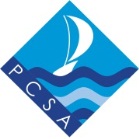 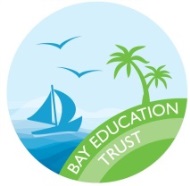 PCSA Curriculum 2020-2022
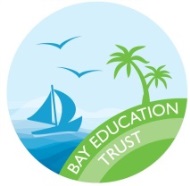 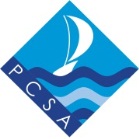 At least one option from the following is mandatory: 
Computer Science
French
Geography
History
Spanish
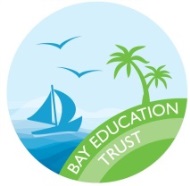 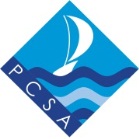 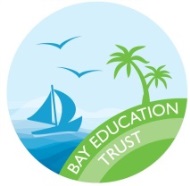 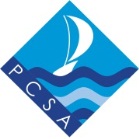 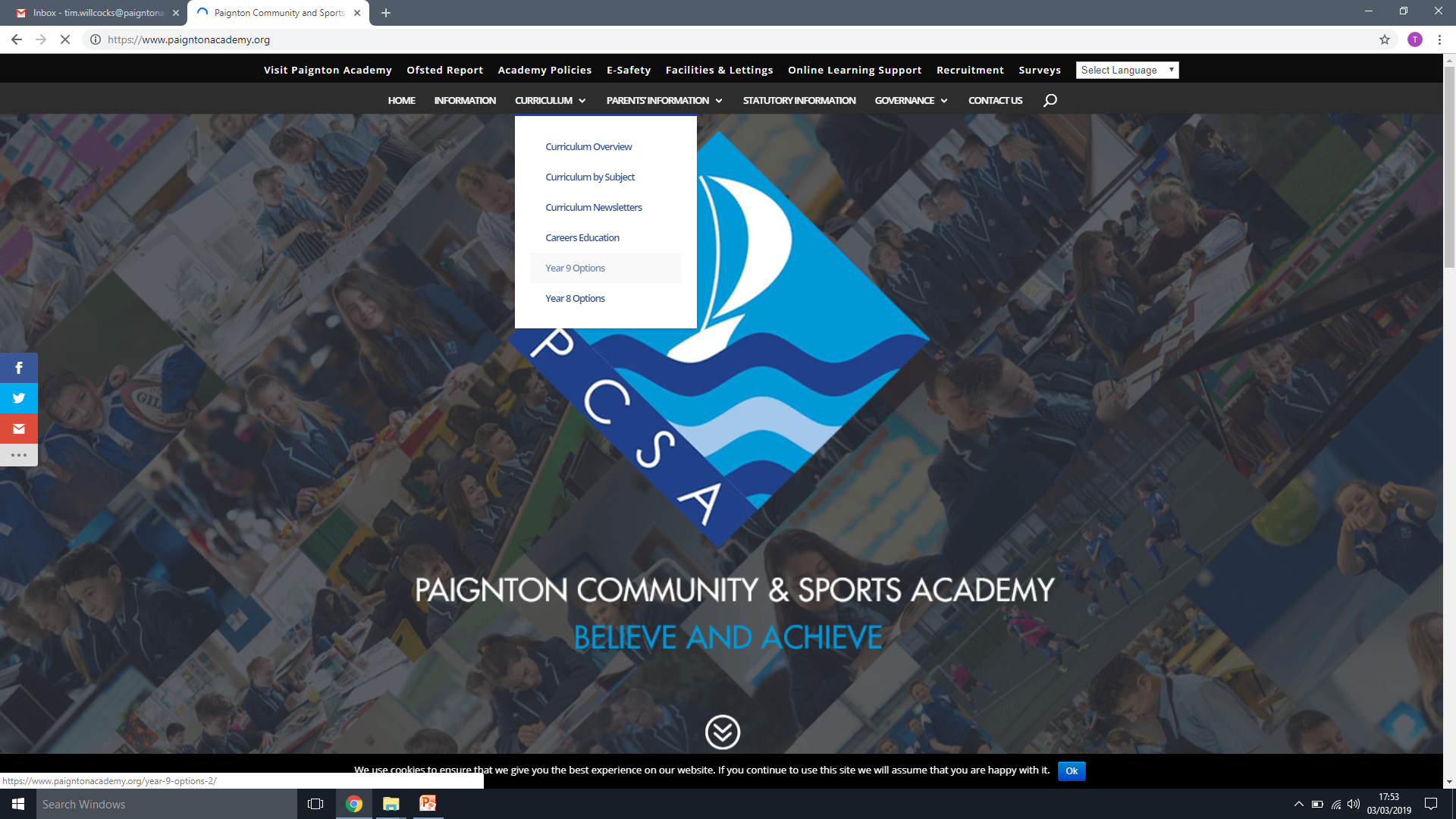 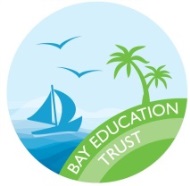 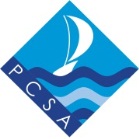 9